Is
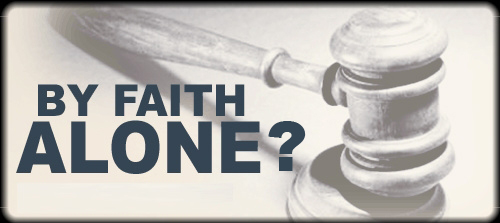 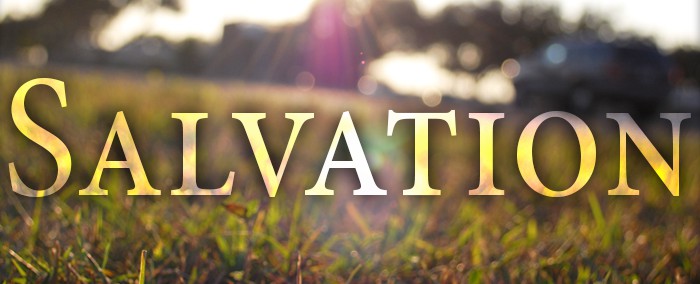 SAVE • SAVED • SAVES • SALVATION
Is
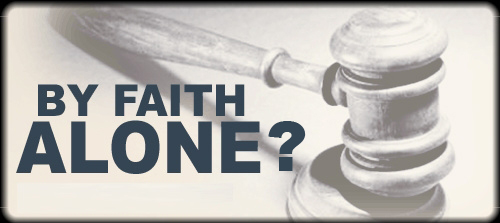 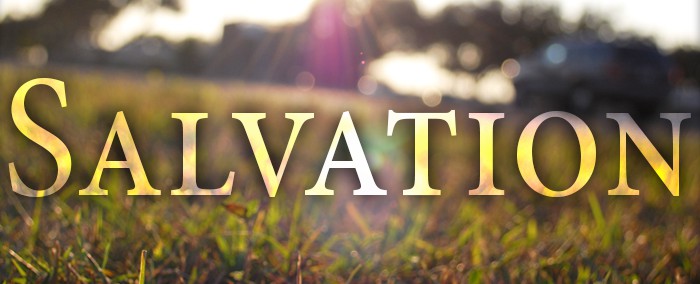 SAVE • SAVED • SAVES • SALVATION
What does the New Testament say may “save” us?
1.) Jesus (Matt. 1:21).
2.) Jesus coming into the world (1 Tim. 1:15).
3.) Coming to God through Jesus (Heb. 7:25).
4.) Belief (1 Cor. 1:21).
5.) Fear (Jude 23).
Is
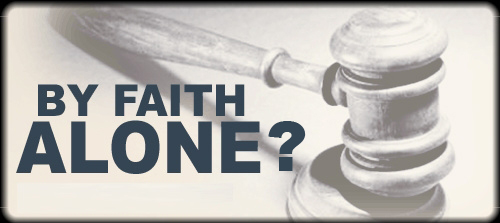 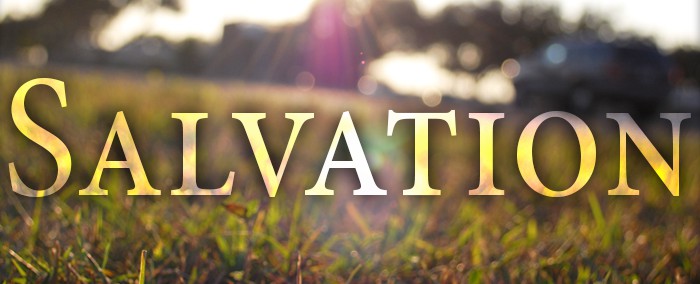 SAVE • SAVED • SAVES • SALVATION
What does the New Testament say may “save” us?
6.) Turning a sinner from error (Jas.5:20).
7.) The implanted word (Jas. 1:21).
8.) The one Lawgiver (Jas. 4:12).
9.) A believing husband or wife (1 Cor. 7:16).
10.) Loosing one’s life (Mark 8:35; Luke 9:24).
Is
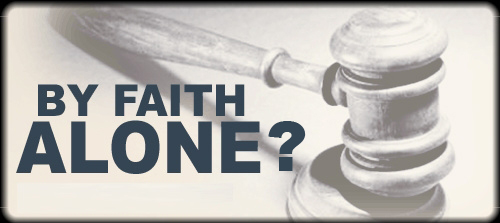 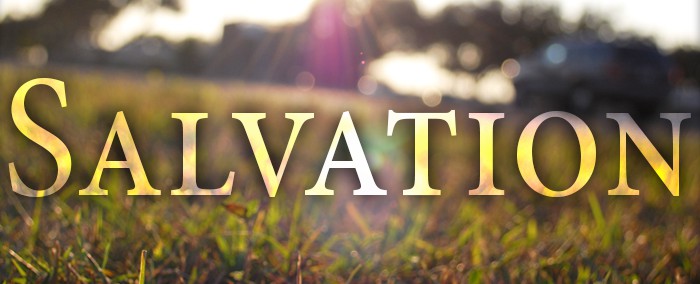 SAVE • SAVED • SAVES • SALVATION
By what is a person said to have been “saved?”
1.) Enduring to the end (Matt. 10:22; 24:12; Mark 13:13).
2.) Belief and baptism (Mark 16:16).
3.) Faith or belief (Luke 7:50; 8:12; 18:42; Acts 16:31).
4.) Jesus (Romans 5:9).
5.) Jesus’ words (John 5:34).
6.) Entrance by Jesus (John 10:9).
Is
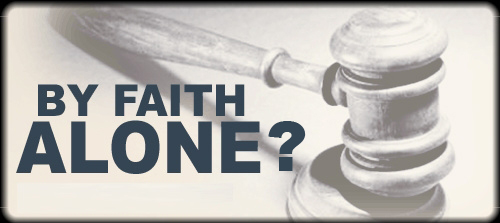 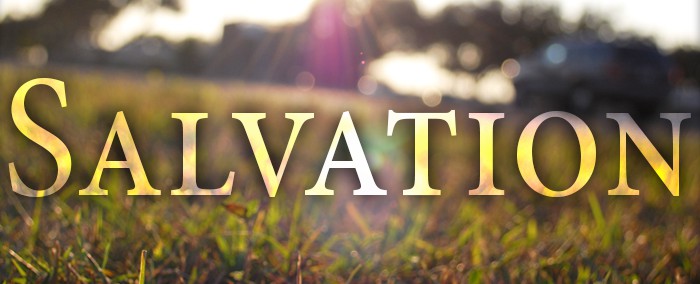 SAVE • SAVED • SAVES • SALVATION
By what is a person said to have been “saved?”
7.) Calling on the name of the Lord (Acts 2:21; Rom. 10:13).
8.) The name of Jesus (Acts 4:12).
9.) Words (Acts 11:14).
10.) The grace of Jesus (Acts 15:11).
11.) Jesus’ life (Romans 5:10).
12.) Hope (Romans 8:24).
Is
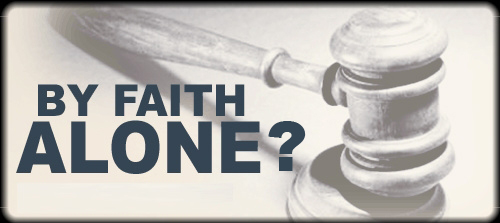 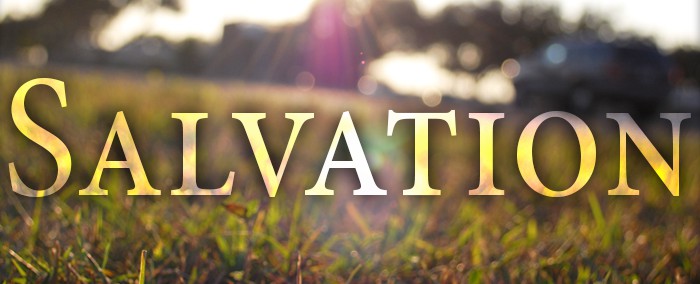 SAVE • SAVED • SAVES • SALVATION
By what is a person said to have been “saved?”
13.) Belief and confession (Romans 10:9).
14.) Holding fast the gospel (1 Corinthians 15:1-2).
15.) Grace (Ephesians 2:5).
16.) Grace through faith (Ephesians 2:8).
17.) Receiving the love of the truth (2 Thess. 2:10).
18.) Faith, love, holiness and self-control (1 Tim. 2:15).
Is
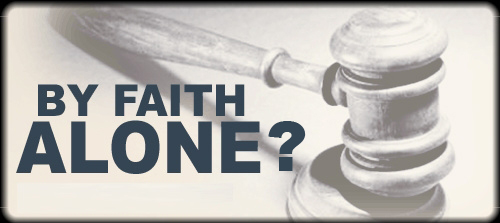 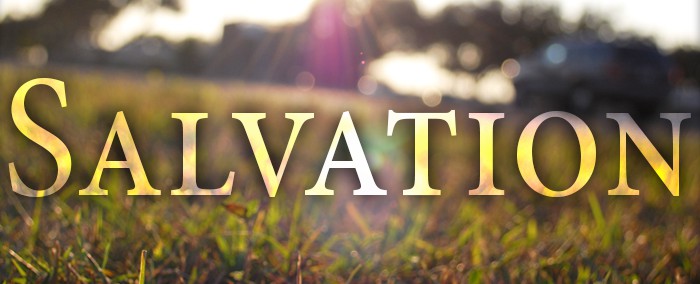 SAVE • SAVED • SAVES • SALVATION
By what is a person said to have been “saved?”
19.) God’s purpose and grace (2 Timothy 1:9).
20.) Mercy through the washing of regeneration
		 and renewing of the Holy Spirit (Titus 3:5).
Is
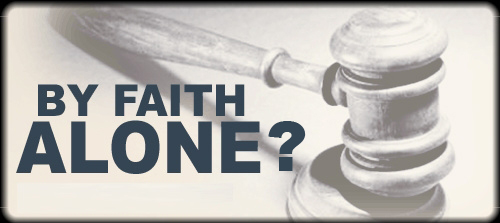 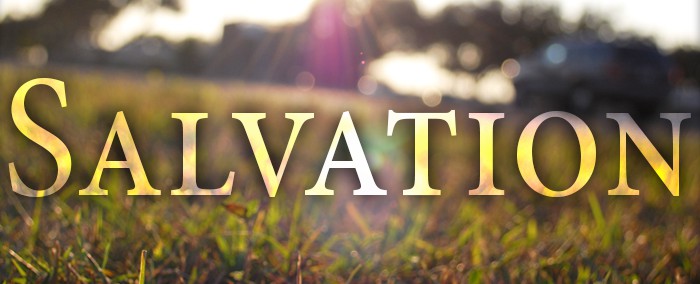 SAVE • SAVED • SAVES • SALVATION
What does the Bible say “saves” a person?
1.)  Baptism through the resurrection of Jesus     	(1 Peter 3:21).
Is
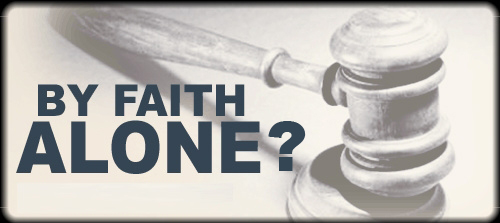 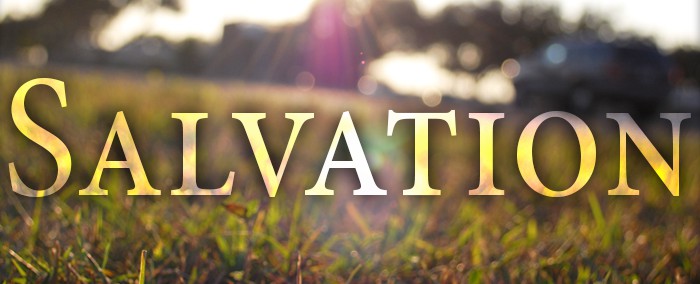 SAVE • SAVED • SAVES • SALVATION
What is said about “salvation?”
1.)   There is a “way of salvation” (Acts 16:17).
2.)   The gospel is “the power of God” to salvation for       	those who believe (Romans 1:16).
3.)   Confession is made “unto salvation” (Rom. 10:10).
4.)   Repentance is “to salvation” (2 Cor. 7:10).
5.)   One must “work out” his own salvation (Phil. 2:12).
Is
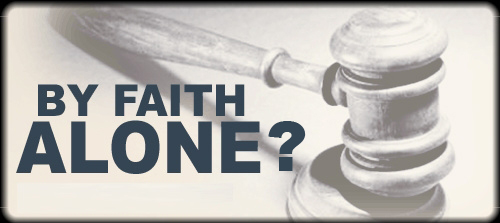 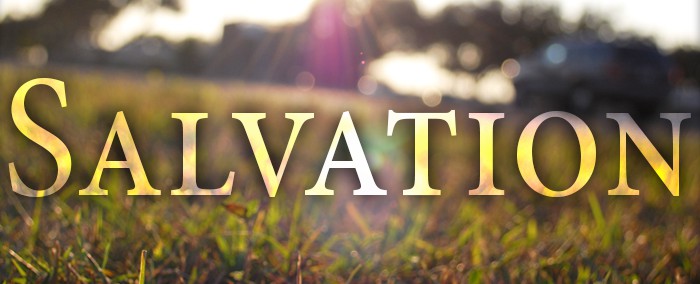 SAVE • SAVED • SAVES • SALVATION
What is said about “salvation?”
6.)   Salvation is “through” Jesus (1 Thess. 5:9).
7.)   Salvation is “through sanctification by the Spirit and 	belief in the truth” (2 Thess. 2:13).
8.)   It is “in Christ Jesus” (2 Tim. 2:10).
9.)   Wisdom “for salvation” is within the Holy Scriptures    	(2 Tim. 3:15).
Is
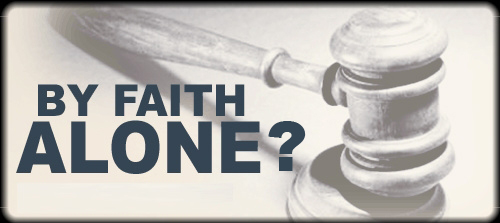 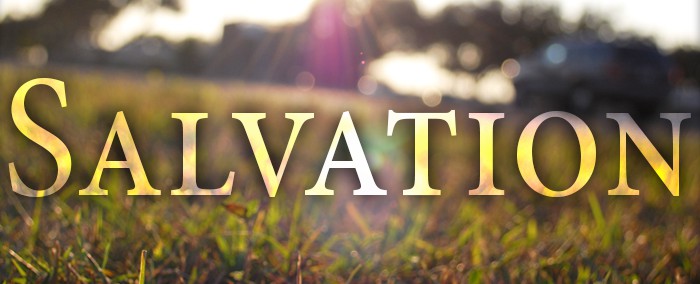 SAVE • SAVED • SAVES • SALVATION
What is said about “salvation?”
10.) Salvation is “to all who obey Him” (Heb. 5:9).
11.) Lord’s longsuffering leads to salvation (2 Pet. 3:15).
12.) Salvation comes to those kept by the power of God 	through faith (1 Peter 1:5).
Is
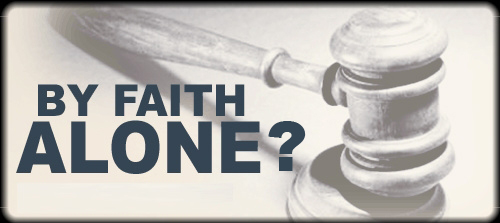 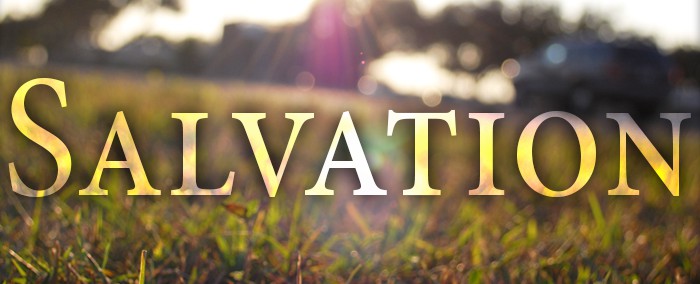 SAVE • SAVED • SAVES • SALVATION
It Is Not Correct to Say That Salvation Is by “Faith Alone.”
But what about Ephesians 2:8-9?
The means of salvation is Christ’s blood—we can’t earn it, but it is offered in the gospel—a system of faith (Jude 3)
Is
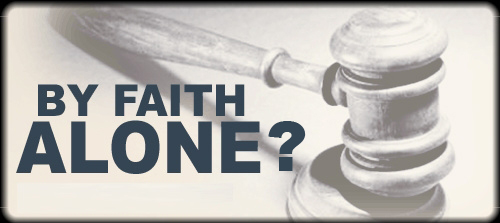 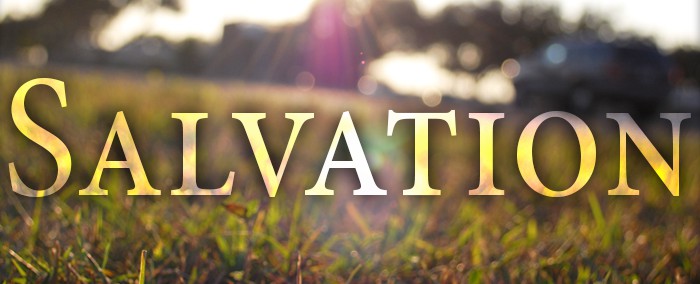 SAVE • SAVED • SAVES • SALVATION
Yes, salvation is “by faith”…
But not by “faith alone.”